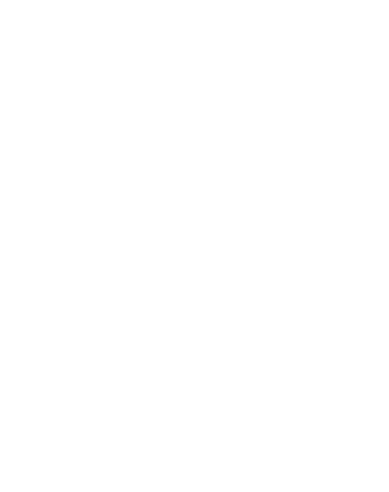 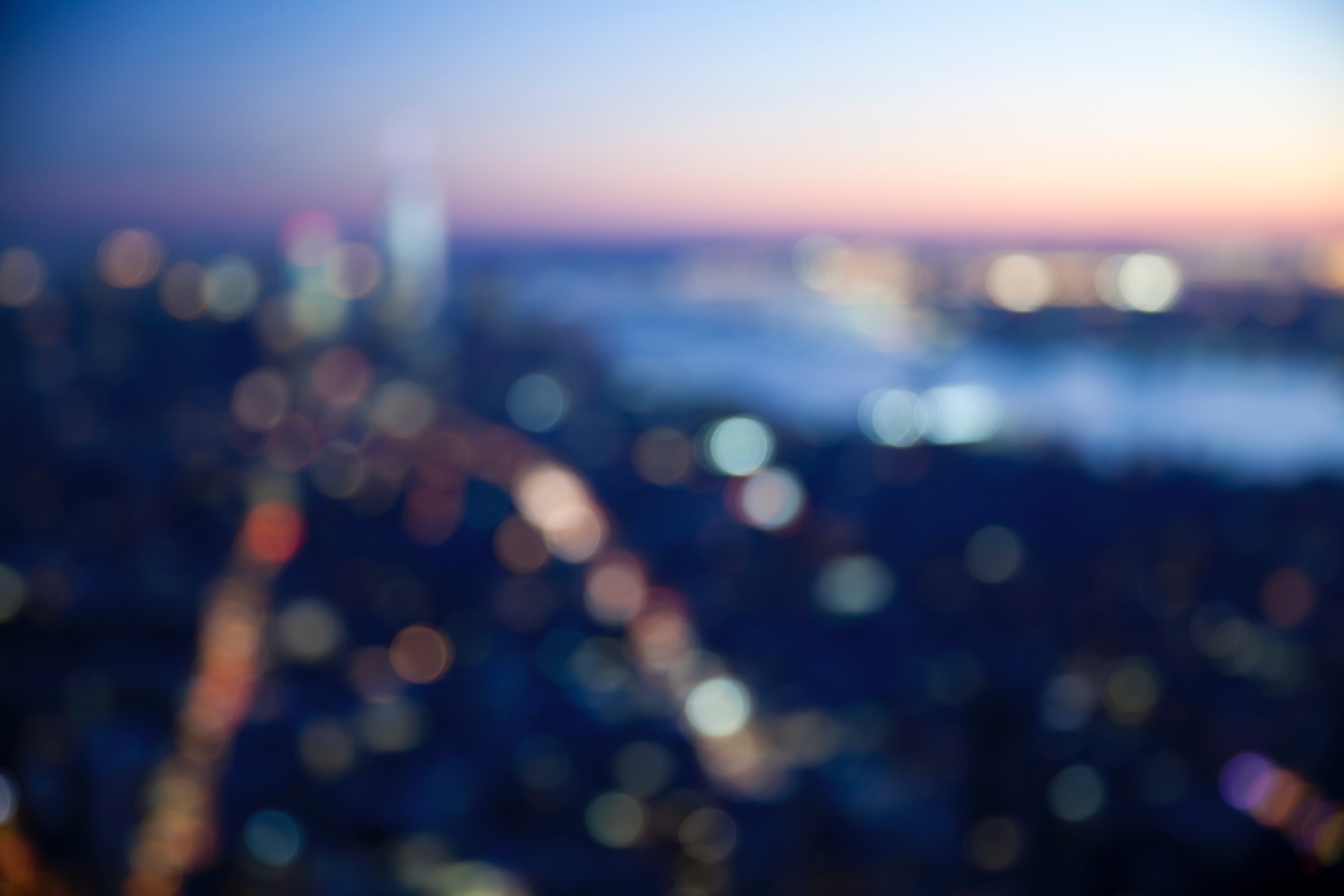 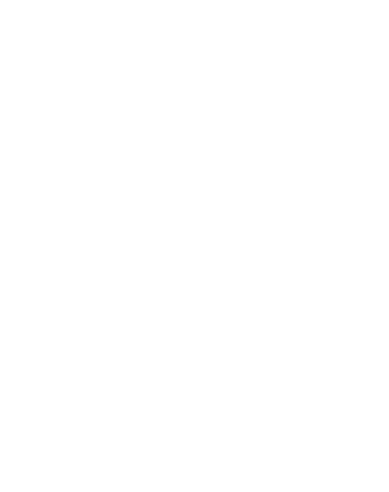 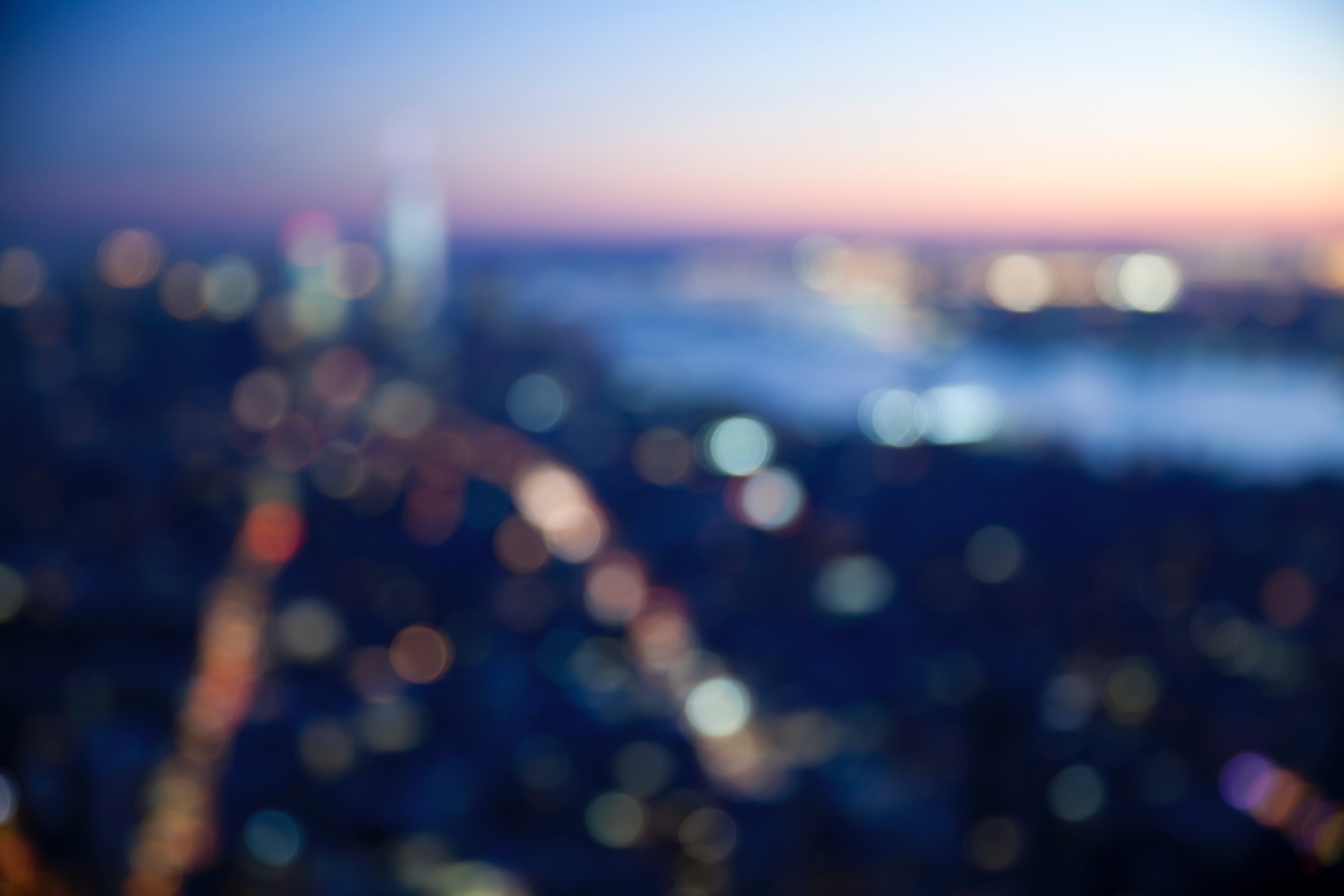 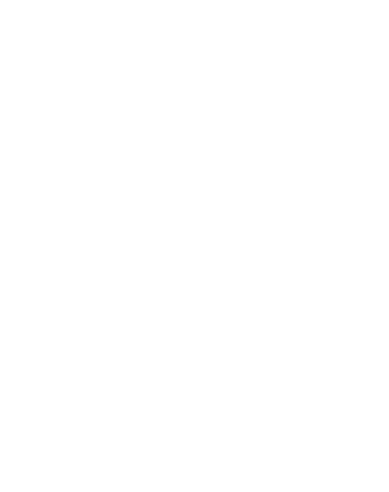 It will be like a tree firmly planted by streams of water, which yields its fruit in its season. And its leaf does not wither; And in whatever it does it prospers.  
Psalm 1:3